МБДОУ детский сад «Оленёнок»

Дистанционное музыкальное занятие
(месяц: Декабрь )

Старшая группа







Музыкальный руководитель - Башкирцева Н.О.
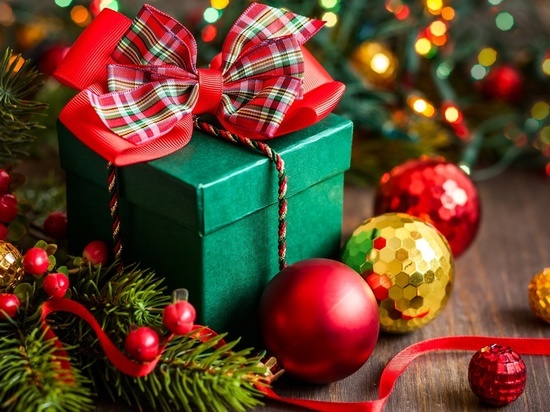 Музыкально-ритмическое движение
Упражнение: «Поскоки с ноги на ногу»

Рекомендации родителям: Выполнять поскоки с ноги на ногу двигаясь по кругу. Руки держать на поясе.
Музыкальное произведение:  «Поскачем» Т. Ломовой
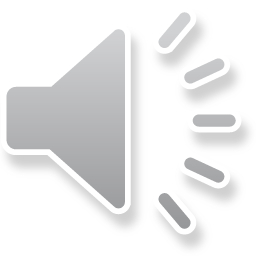 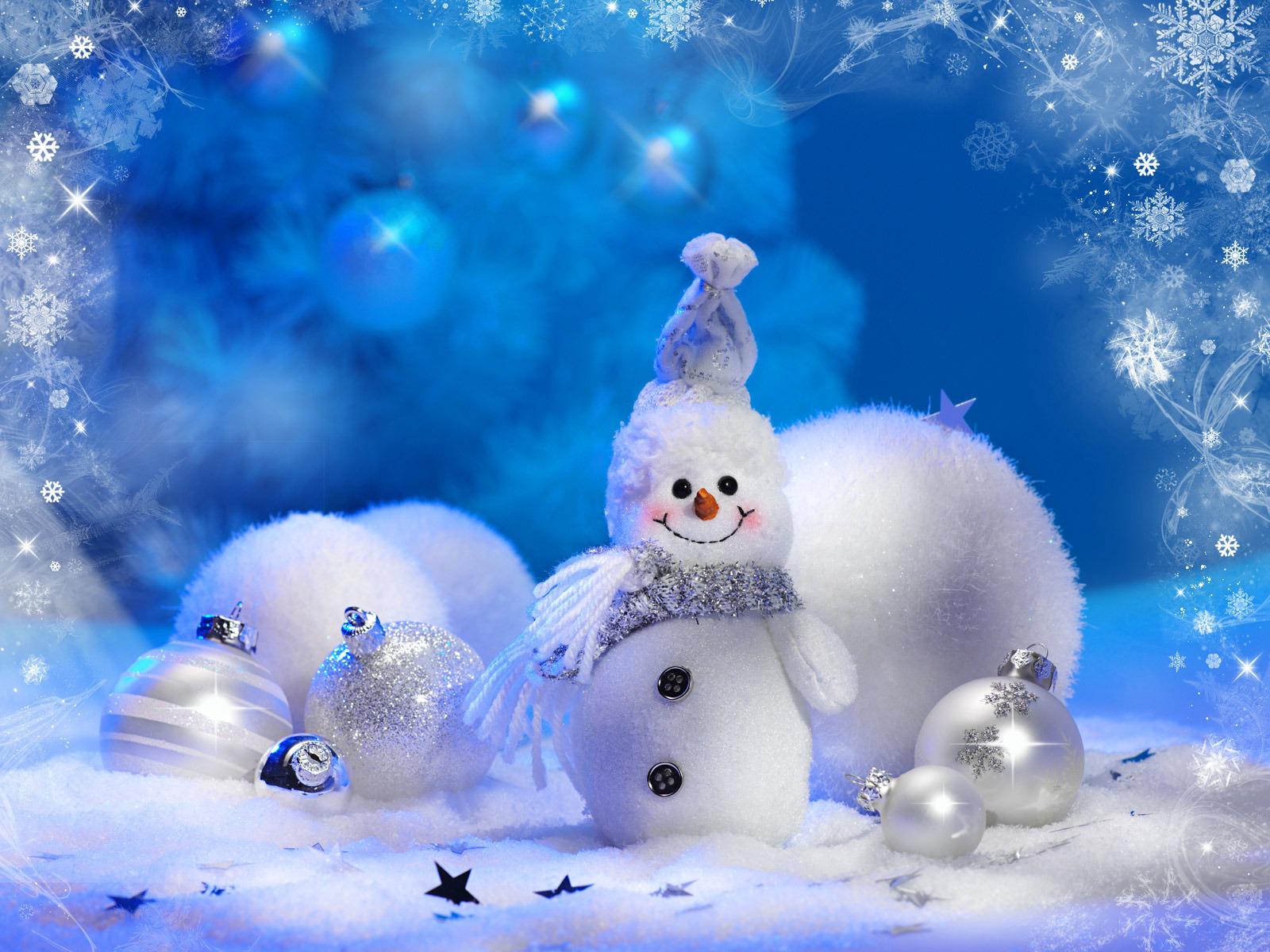 Слушание  музыки
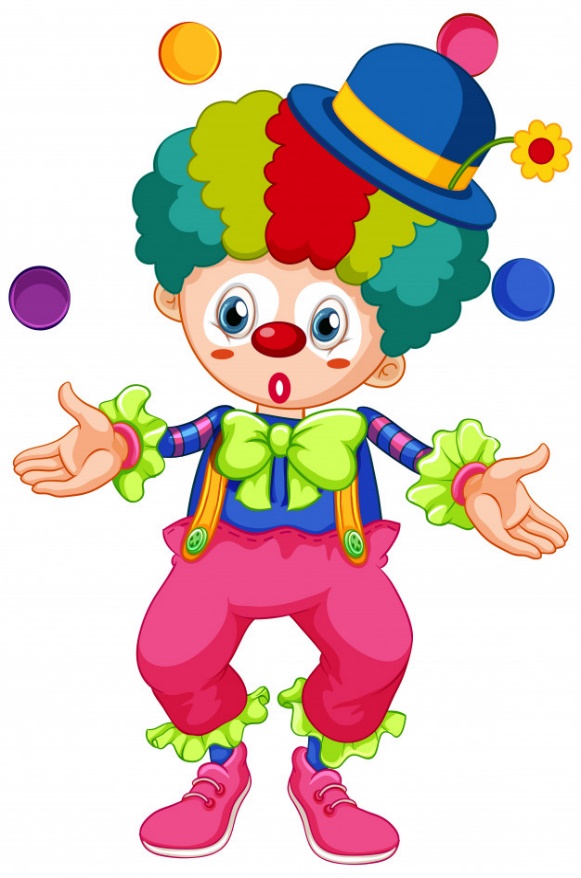 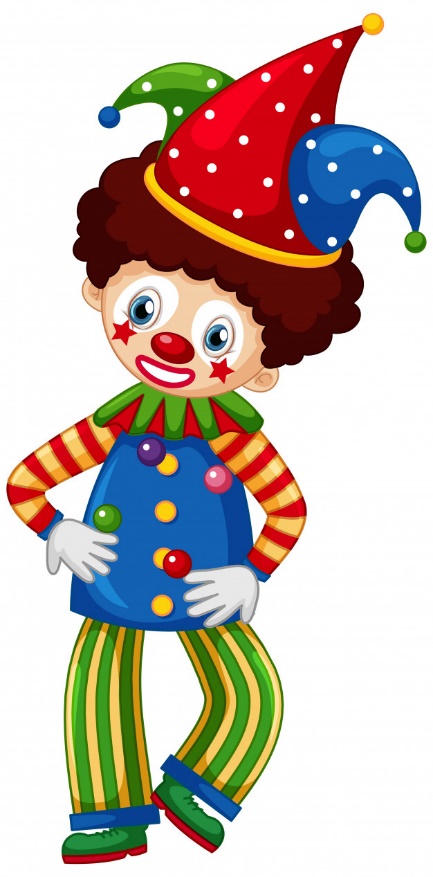 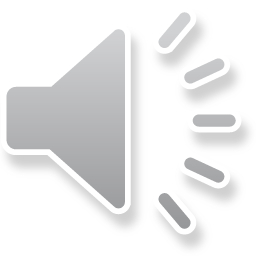 Музыкальное произведение:  «Клоуны» музыка Дм. Кабалевскимй

Обратить внимание на быстрый темп музыки, лёгкий подвижный характер. Пофантазировать и рассказать, что могут делать клоуны.
«Новогодний хоровод»
Хорошо, что есть на свете Новый год.
Возле елки каждый пляшет и поет. 
Песней звонкой праздник мы скорей начнем,
За руки возьмемся, пляску заведем!
 
Припев: Раз, два, три, четыре,
Всем сегодня улыбнись!	
Раз, два, три, четыре,
Пой, пляши и веселись!
 
2. К елке подойдем поближе я и ты.
Как сияют золотые огоньки!		
И кружиться не устанет хоровод-
Вот что значит Новый год!
 
Припев:
 
3. Все мечты под Новый год сбываются.
Все вокруг сегодня улыбаются.		
Хорошо с друзьями Новый год встречать,
Хорошо у елки петь и танцевать.
Припев:
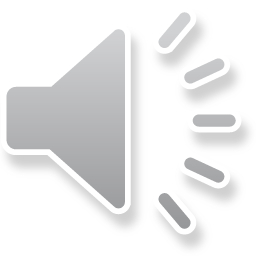 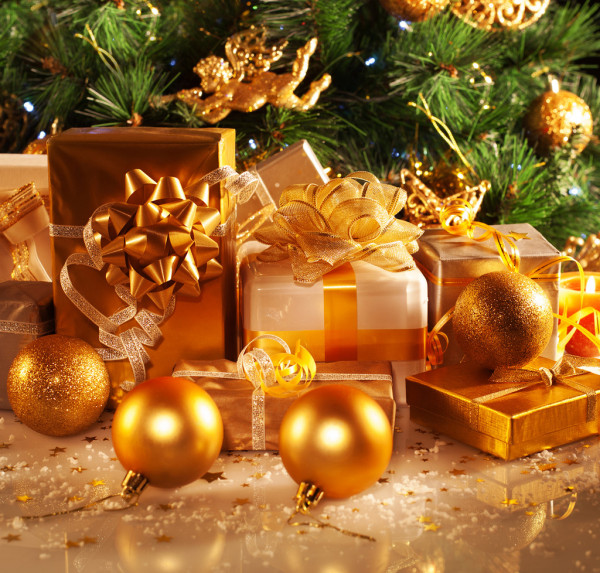 Танец

«Вальс снежных хлопьев»
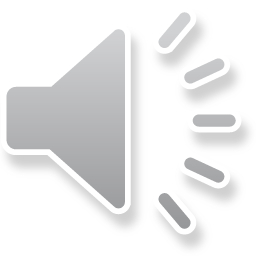 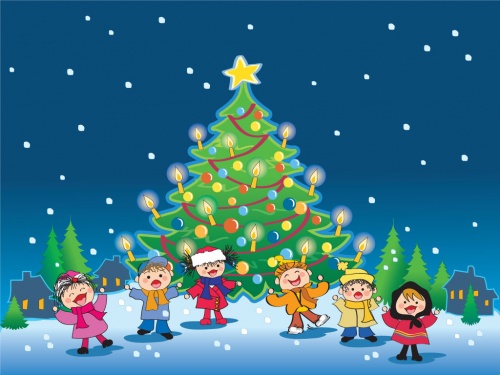 Рекомендации для родителей: Под музыку придумать плавные, вальсовые движения.